Муниципальное автономное общеобразовательное учреждение"Средняя общеобразовательная школа № 36
« Ханс Кристиан Андерсен »
Автор: Башкирцева Полина, ученица 4 класса Е
Классный руководитель: Соколова Татьяна Александровна
2017
[Speaker Notes: Все переходы осуществляются по щелчку.]
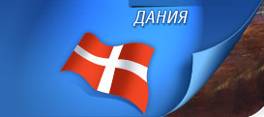 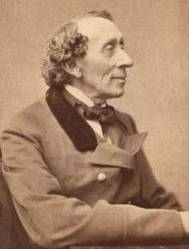 Ханс Кристиан Андерсен
родился 2 апреля 1805 г.
в городе Оденсе
на острове Фюн в Дании.
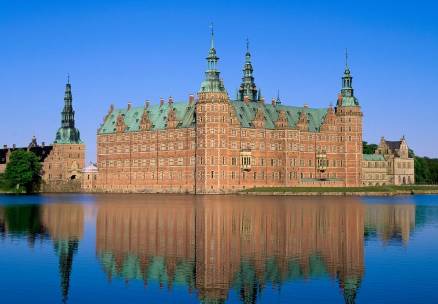 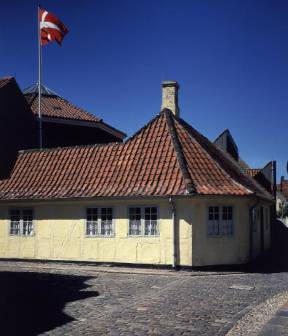 Отец Ханса Кристиана, 
кстати сказать, тоже Ханс Кристиан, был человеком одаренным, с поистине поэтической душой. 
Он был башмачником, но кроме обуви, он мог легко мастерить деревянные игрушки и нередко устраивал настоящие театральные представления.
Домик в Оденсе, 
где родился Андерсен
Позднее и маленький Андерсен подключился к отцовскому хобби. Он сам придумывал пьесы, мастерил кукол и шил им наряды, делал декорации из бумаги,  разыгрывал представления.
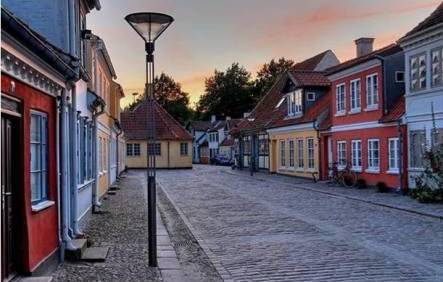 Родная улица сказочника в Оденсе
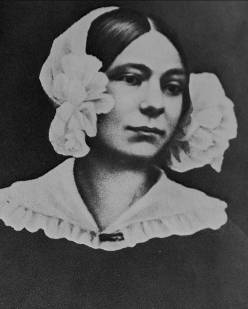 Мать Анна Мари была прачкой из бедной семьи. Ей часто приходилось просить подаяние. Единственной гордостью их семьи была необыкновенная чистота в доме, ящик с луком и несколько вазонов с тюльпанами на окнах.
От отца Андерсен унаследовал любовь к книгам, которые заменили ему товарищей по играм;  
от матери – глубокую веру.
Учился Андерсен в приходской школе для бедняков. Прилежным учеником он не был и учителя часто наказывали его, а ученики смеялись над ним. 
     Мать сжалилась над Хансом и перевела его в еврейскую школу, где учеников не наказывали.  Но и здесь он слышал издёвки и насмешки от своих одноклассников.
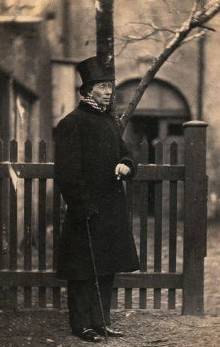 Впоследствии Андерсен вспоминал о годах учёбы 
в школах как о самой мрачной поре своей жизни.
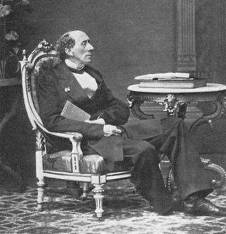 Семью Андерсена не обошло горе. Отец ушёл на войну в наполеоновскую армию, а вернулся весь израненный и вскоре умер.
После смерти отца  семья едва сводила концы          с концами, и двенадцатилетнего Андерсена отдали в подмастерья, сначала  на суконную фабрику, затем на табачную.
В возрасте 14-ти лет Андерсен поехал в Копенгаген с целью устроиться на работу в театр. Благодаря приятному голосу он был принят в Королевский театр, но затем потерял голос, а вместе с ним и работу.
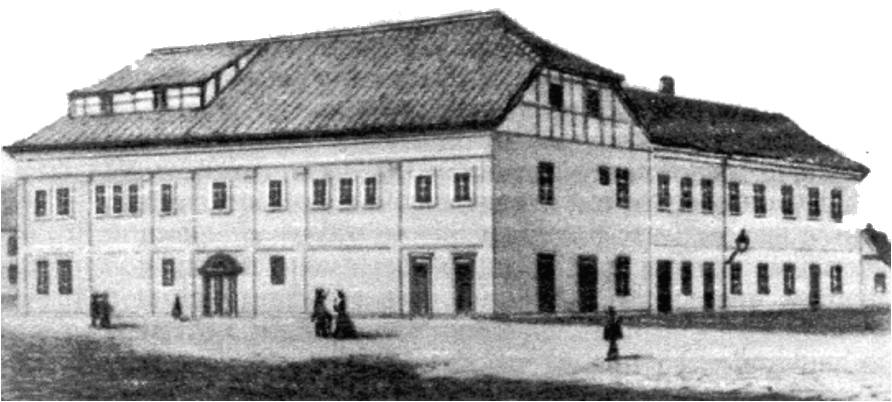 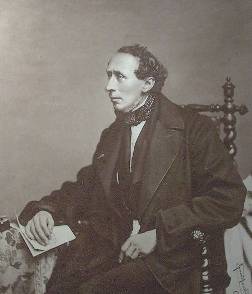 Но его литературные опыты привлекли внимание дирекции театра. Он получил стипендию и право бесплатного обучения в латинской школе.
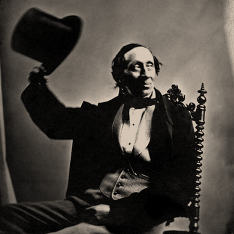 Начиная с этого времени, Андерсен пишет большое количество произведений, в том числе и «Сказки», прославившие его.
Он начал писать и уже в 1829 г. смог заявить о себе как о поэте.
Но первое большое признание пришло  к  Андерсену  после романа "Импровизатор", в котором он описал свое путешествие по Италии.
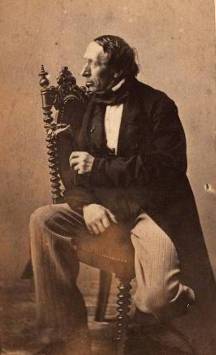 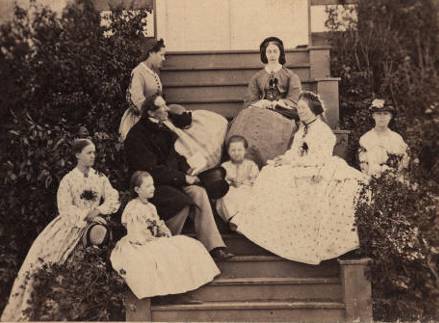 Талантливый скульптор Ханс Кристиан Орстед и тёзка Андерсена, прочитав первый сборник сказок, сказал: "Благодаря "Импровизатору" ты стал знаменит, а сказки сделают тебя бессмертным".
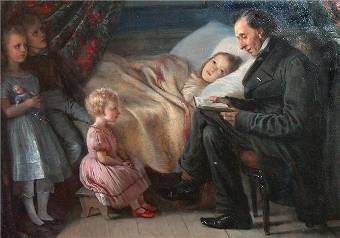 Рассказывая сказки детям, писатель часто    оживлял их с помощью своих вырезок-силуэтов. Порой  он  прибегал  и к помощи клея.
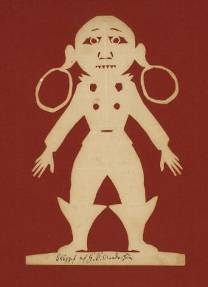 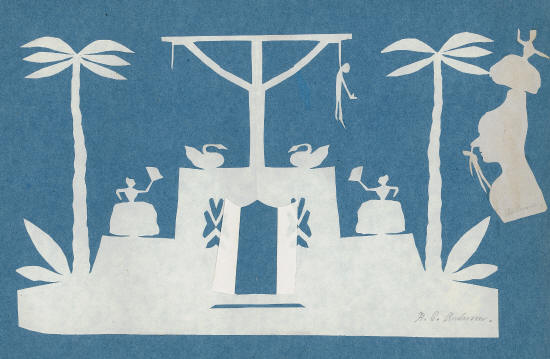 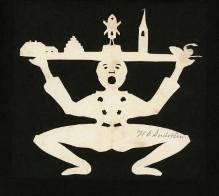 В музее Андерсена в г. Оденсе хранится около 200 вырезок 
и игрушек, сделанных сказочником.
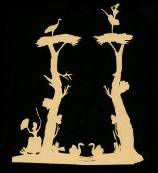 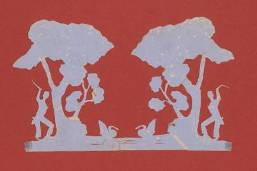 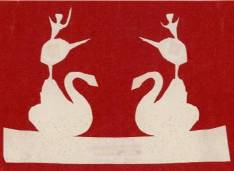 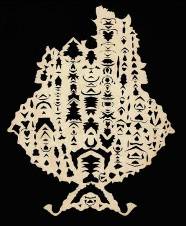 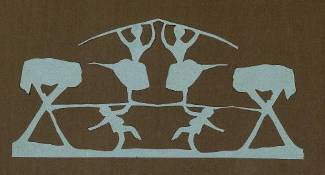 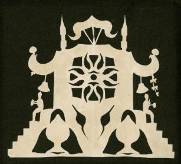 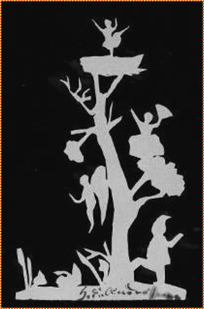 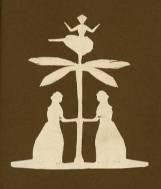 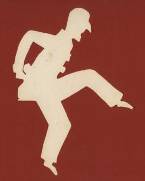 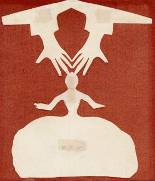 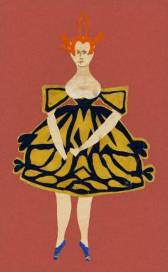 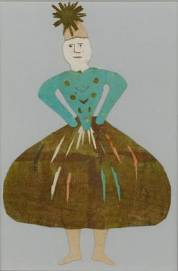 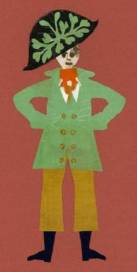 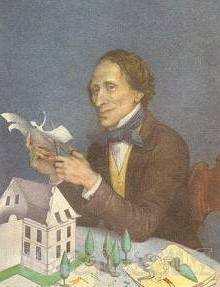 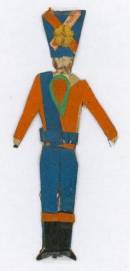 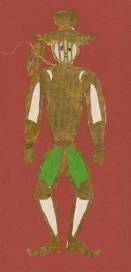 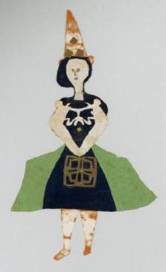 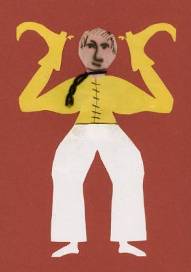 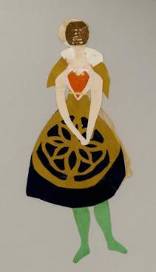 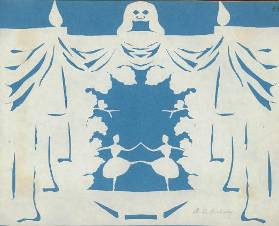 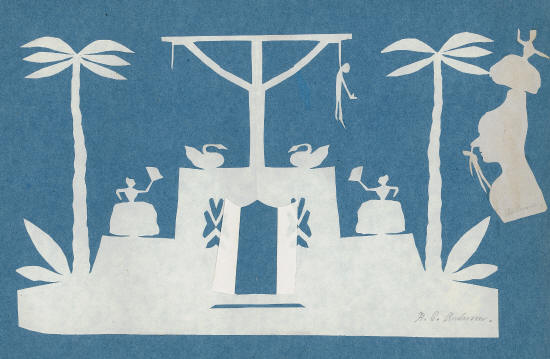 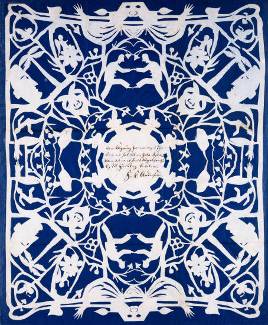 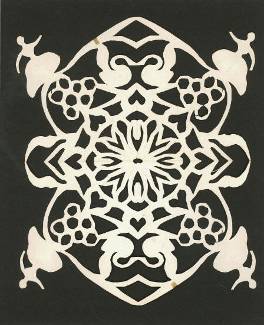 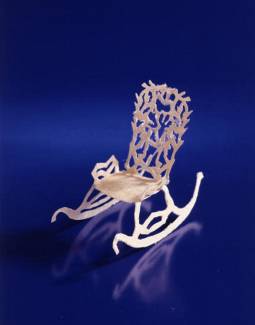 У Андерсена не было семьи. Своё одиночество он компенсирует  путешествиями 
в разные страны.
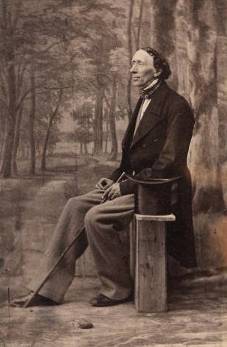 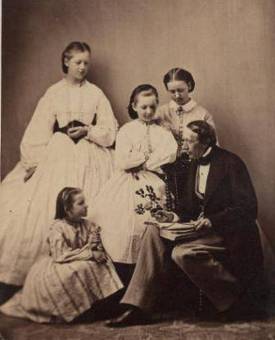 По возвращении из Африки в 1872 году он упал с кровати, сильно расшибся и больше уже не оправился от травм, хотя прожил ещё три года.
За два месяца до смерти Андерсен узнал из английской газеты, что его сказки принадлежат к числу наиболее читаемых во всём мире.
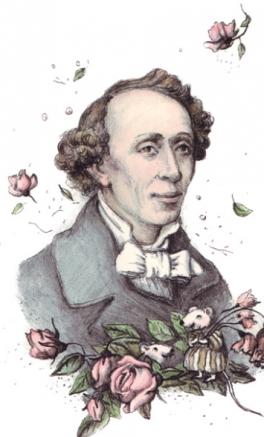 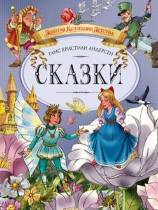 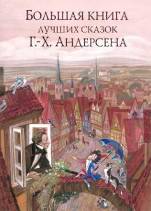 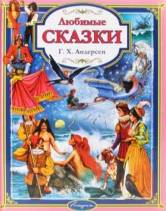 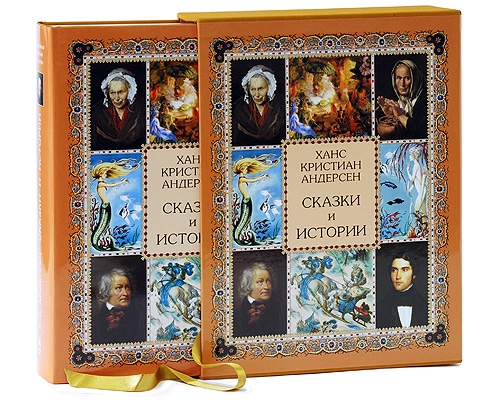 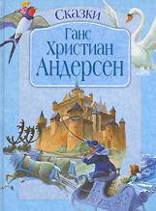 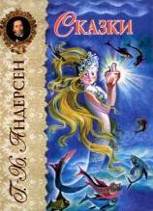 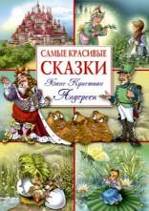 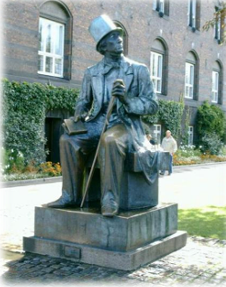 Умер Андерсен 4 августа  
1875 года в возрасте 70 лет.
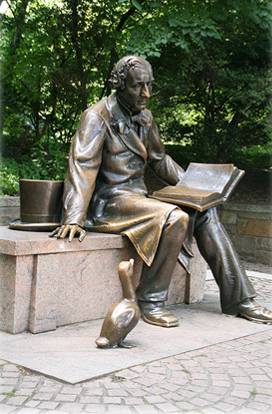 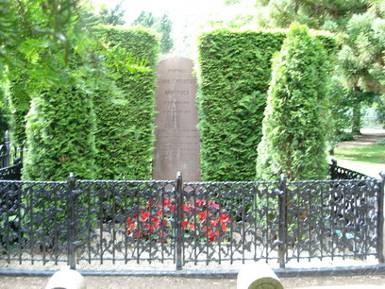 Родина почтила память Андерсена, установив 
на набережной Копенгагена статую героини его сказки «Русалочки», ставшую символом города.
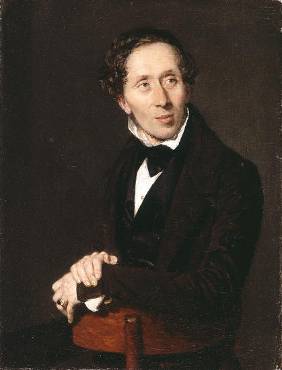 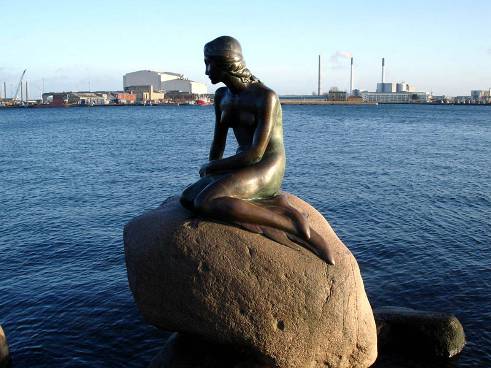 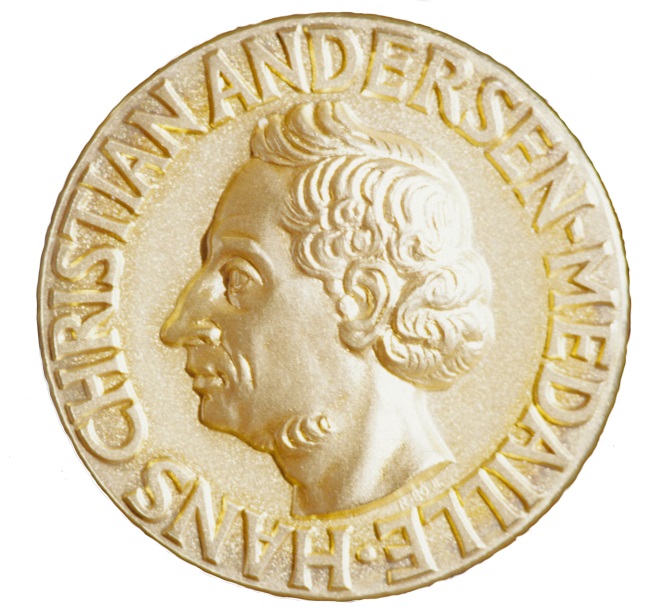 В 1965 году  была организована литературная премия имени Х.К.Андерсена лучшим детским писателям и художникам-иллюстраторам.
Премия присуждается раз в два года, 
2 апреля, в день рождения Х.К. Андерсена.
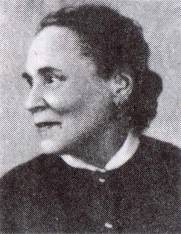 В  СССР  была  вручена  один   раз  
в 1976 году – Татьяне Алексеевне Мавриной, художнику-иллюстратору детской книги.
В г.Оденсе находится дом-музей Андерсена. Там хранятся все его произведения
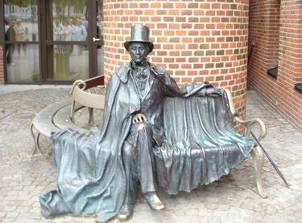 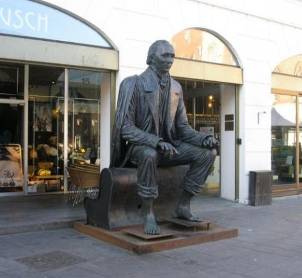 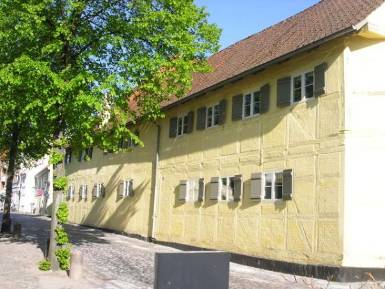 А на улочках города разпложены памятники героям произведений Х.К.Андерсена
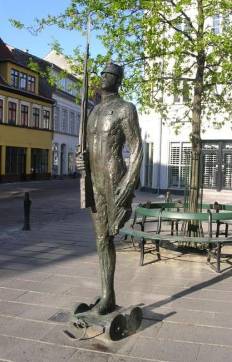 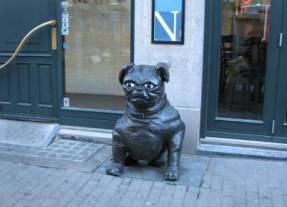 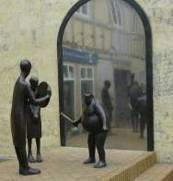 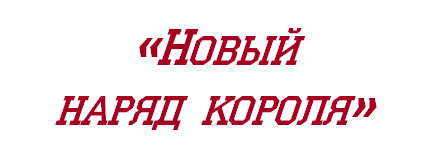 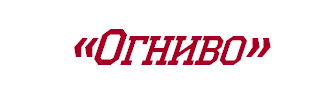 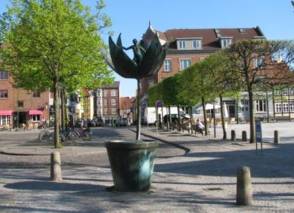 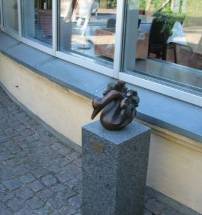 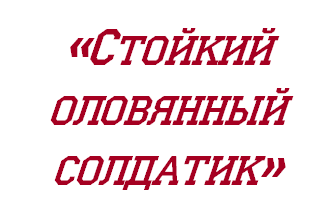 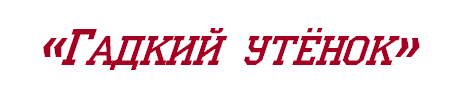 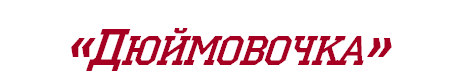 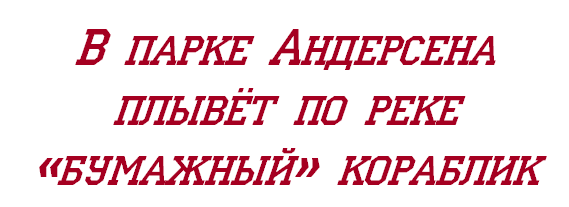 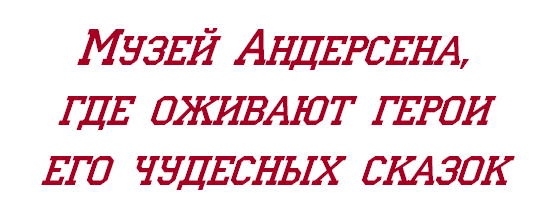 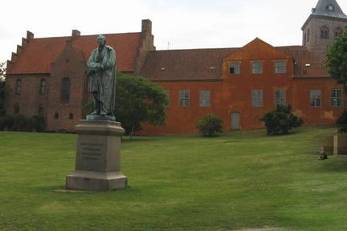 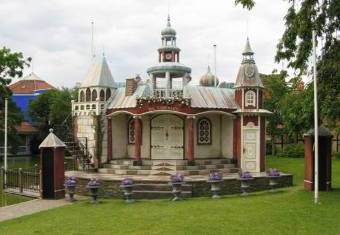 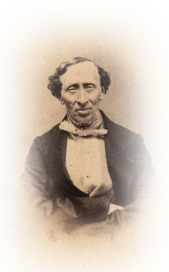 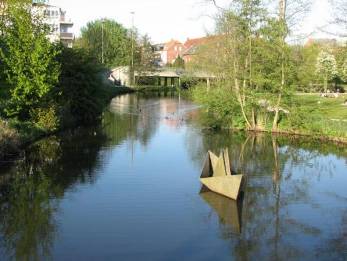 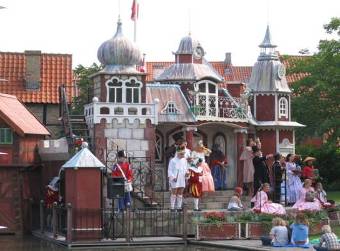 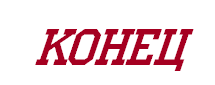 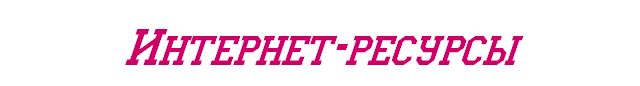 http://ru.wikipedia.org/wiki/%D0%90%D0%BD%D0%B4%D0%B5%D1%80%D1%81%D0%B5%D0%BD   биография Андерсена   
http://www.tonnel.ru/?l=gzl&uid=4&op=bio  биография Х.К. Андерсена
http://www.sky-art.com/andersen/about/grenbek/grenbek03.htm  биография Х.К. Андерсена, 
http://skazochnikonline.ru/index/andersen_gans_khristian/0-1786  биография Х.К. Андерсена
http://photoshopy.net/28827-vesennyaya-ramka-dlya-fotoshopa-vesennyaya-skazka.html  рамка на титульном слайде
http://img0.liveinternet.ru/images/foto/c/9/apps/2/380/2380970_3f2989ae1ebc7316af13ed45492_prev.jpg Андерсен (слайд 1)
http://www.sky-art.com/andersen/photos/photos.htm   все фотографии Х.К. Андерсена
http://www.sky-art.com/andersen/pictures/pictures.htm   все портреты Х.К. Андерсена
http://www.sky-art.com/andersen/papercuts/papercuts.htm   все вырезки из бумаги Х.К. Андерсена
http://nat-ka.livejournal.com/168998.html  памятник «Огниво», «Дюймовочка»; дом, где родился Андерсен
http://www.hcandersen-homepage.dk/Danish-journal/HPIM2147.JPG  слайд 5
http://www.hcandersen-homepage.dk/hca-fotos/hcan.JPG  слайд 9, Х.К. АндерсенАндерсен  
http://s009.radikal.ru/i309/1101/e7/4f5b6c756c98t.jpg  слайд 11, Х.К. Андерсен
http://www.rustoys.ru/voda.php?im=anderson.jpg   слайд 13, Х.К. Андерсен
http://read.ru/images/booksillustrations/2355.jpg  обложка «Сказки и истории» (слайд 16)
http://s47.radikal.ru/i117/0810/84/8c17bacdc41c.jpg  «Большая книга лучших сказок» (сл 16)
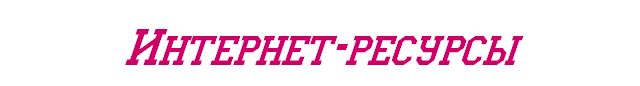 http://jili-bili.ru/files/anturage/medium/andersn_1.jpg  обложка «Любимые сказки» (слайд 16) http://www.kmrz.ru/catimg/34/345321.jpg     обложка «Сказки» (слайд 16)
http://www.kmrz.ru/catimg/77/77120.jpg    обложка «Самые красивые сказки» (слайд 16)
http://community.livejournal.com/ru_traveller/1479899.html  «бумажный» кораблик в парке, (дом-музей) на слайде 23
http://pusk.by/bbe/75527/  Татьяна Маврина (слайд 19)
http://appelle.narod.ru/Copengagen.htm  фотографии Оденсе на слайдах 21, 22
http://feelfree.slash.it/resources/gallery/copenhagen_places.jpg  памятник Русалочке (слайд18) 
http://img0.liveinternet.ru/images/attach/c/1/58/353/58353420_1272433004_1270893342_picture.jpg   памятник Русалочке 2 (слайд18) 
http://www.jugendliteratur.org/downloads/pressematerial/hans%20christian%20andersen%20medaille.jpg   медаль Андерсена